Conducting a Clinical Trial
Clinical Research vs Clinical Trial
Clinical Trial – NIH Definition
A research study in which one or more human subjects are prospectively assigned to one or more interventions1 (which may include placebo or other control) to evaluate the effects of those interventions on health-related biomedical or behavioral outcomes2.
1 drugs, biologics, devices, procedures (e.g., surgical techniques); delivery systems (e.g., telemedicine); strategies to change health-related behavior (e.g., diet, exercise); treatment, prevention, diagnostic strategies
2 physiological or biological parameters (e.g., VO2peak, gene expression); changes to psychological or neurodevelopmental parameters; changes to disease processes; changes to health-related behaviors; changes to quality of life.
Clinical Trial – NIH Definition
grants.nih.gov/policy/clinical-trials/definition.htm
1. 	Does the study involve human participants?
2. 	Are the participants prospectively assigned to an intervention?
3. 	Is the study designed to evaluate the effect of the intervention on the participants?
4. 	Is the effect being evaluated a health-related biomedical or behavioral outcome?
4 YES answers = clinical trial
small or large
mechanistic or therapeutic
exploratory or confirmatory
Conducting a Clinical Trial
Determining whether your study is considered a clinical trial before it begins is very important.
Clinical trials must be registered, typically at:
		     ClinicalTrials.gov
Must register BEFORE the first volunteer is enrolled
Many journals will not publish results if the trial was not registered
Manuscripts may need to follow the CONSORT guidelines (consort-statement.org)
CONSORT Statement 2010 Checklist 
Items to include when reporting results from a clinical trial
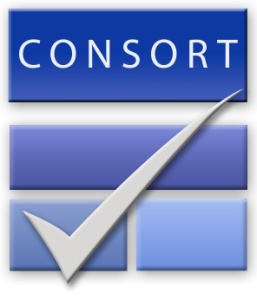 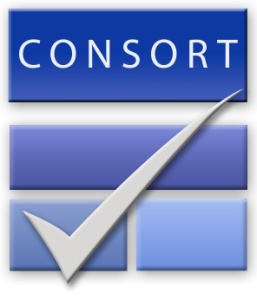 CONSORT Statement 2010 Checklist 
Items to include when reporting results from a clinical trial
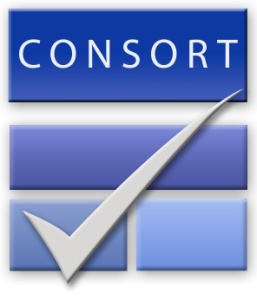 CONSORT Statement 2010 Checklist 
Items to include when reporting results from a clinical trial
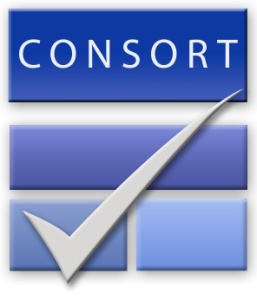 CONSORT Statement 2010 Checklist 
Items to include when reporting results from a clinical trial
Data management – some issues are unique to clinical trials, some are common to all research
Accessing clinical records, getting results from clinical labs (HIPAA issues)
HIPAA – involves privacy/confidentiality AND security
Database must have audit trails and transaction logs
Paper (ePaper) trails – documentation
Missing data – system for knowing when they are not collected versus collected but not in the database
Fidelity – system for verifying data accuracy
Develop the database BEFORE the study begins
Create a Data Dictionary that defines and categorizes (e.g., primary, secondary, descriptive) all variables
If data will be merged from multiple sources, make sure common elements have the same variable name and format
If possible, engage both a data manager (handles front end issues – how to get data IN) and a data analyst or biostatistician (handles back end issues – how to get data OUT) from the outset
Use electronic data transfer rather than manual entry whenever possible
Use a CTMS (e.g., OnCore, Click Commerce)
Regulatory oversight
IRB – essential
DSMB – often required
Each NIH I/C has its own requirements
Responsibilities of a DSMB
Approve protocol and DSMB Charter
Monitor recruitment, enrollment, retention
Monitor adverse events
Make recommendations regarding protocol changes, whether the study should continue, etc
Investigator DSMB-related responsibilities
Develop a DSMB charter that defines DSMB responsibilities, defines specific criteria for individual- and study-stopping rules, defines when the DSMB will review unblinded data
Report AEs
Report protocol changes
Generate progress reports that include essential information in an easy-to-read format
Preparation for progress reports includes closing datebase to data entry, data scrubbing, compilation
DO THE WORK FOR THEM
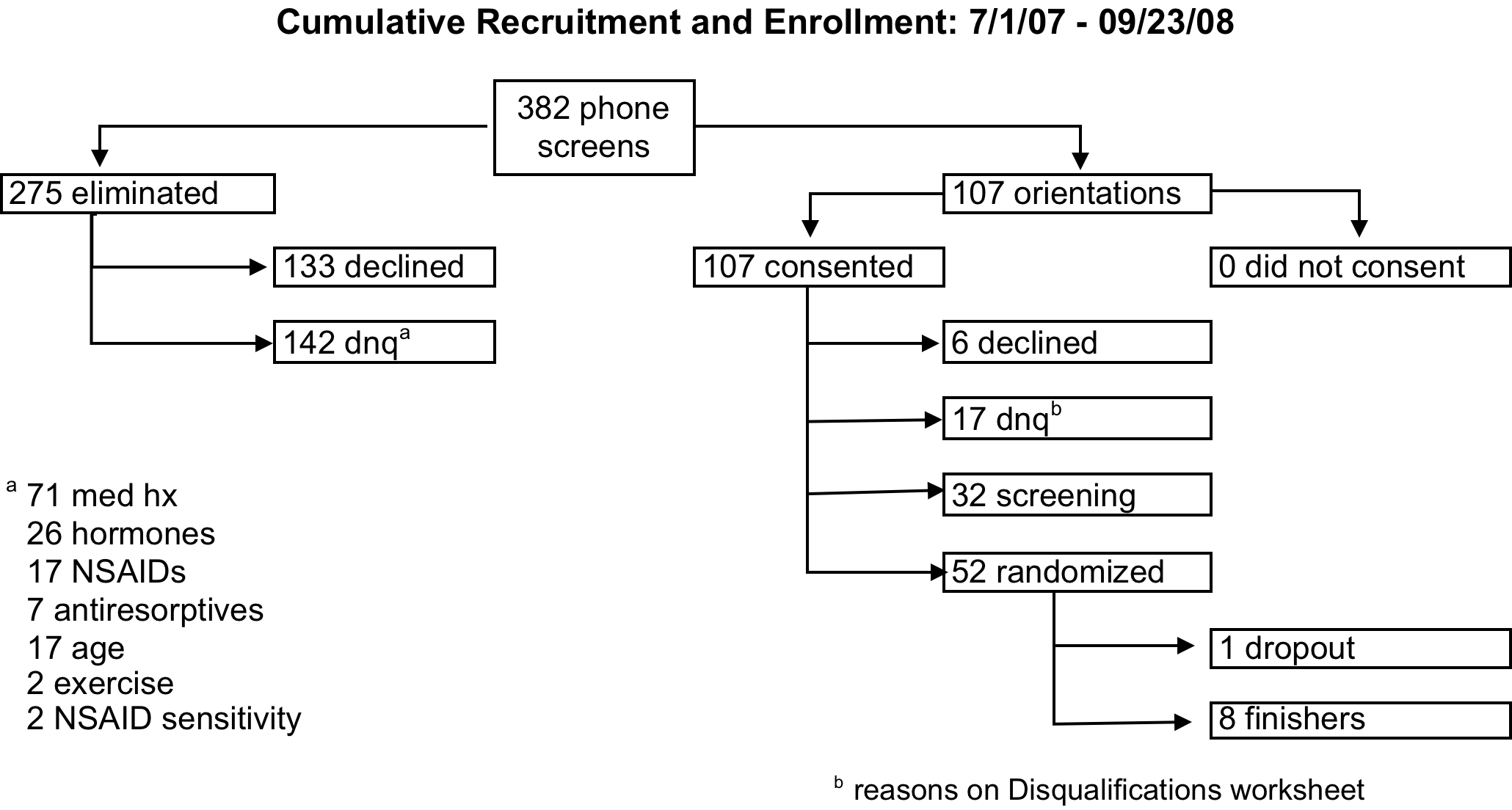 Eligibility criteria
- BE SPECIFIC
Hypertension
Uncontrolled hypertension
Uncontrolled hypertension, defined as SBP>150 mmHg or DBP>90 mmHg
Uncontrolled hypertension, defined as SBP>150 mmHg or DBP>90 mmHg; 3 repeat evaluations will be allowed
Uncontrolled hypertension, defined as SBP>150 mmHg or DBP>90 mmHg; 3 repeat evaluations will be allowed; if initiation or adjustment of drug treatment is necessary, volunteer will be re-evaluated after 6 weeks
Have an eligibility checklist with double sign-off
Intent-to-treat versus On-treatment Analysis
Intent-to-treat approach
Results are based on initial treatment assignment and not on treatment received
Avoids misleading results if there is non-random attrition
Participants should be retained in the trial even if they do not adhere to treatment
Investigator can withdraw a participant from treatment but not from the study
Intent-to-treat versus on-treatment analysis
On-treatment approach
Also known as compliance, sensitivity, or per-protocol analyses
Analysis includes only participants who were compliant to the intervention
Must have a way to measure exposure
Must define ‘compliance’ at the outset
For drug trials, compliance is typically considered taking 80% to 120% of prescribed doses
Analogous criterion for exercise intervention is attending at least 80% of prescribed sessions
Tracking tools
How will you track:
progress of individuals through an intervention?
samples (obtained, in freezer, sent to lab, results returned, etc)?
study charts that have to be passed around?
Regulatory documents
manual of procedures (detailed)
standard operation procedures
delegation log, training and competency certificates
Live by Murphy’s Law